«Здесь русский дух, 
Здесь Русью пахнет»
«Художественный вернисаж»
Вернисаж - это открытие в торжественной обстановке художественной выставки, на которой присутствуют специально приглашённые лица.
Виктор 
Михайлович Васнецов
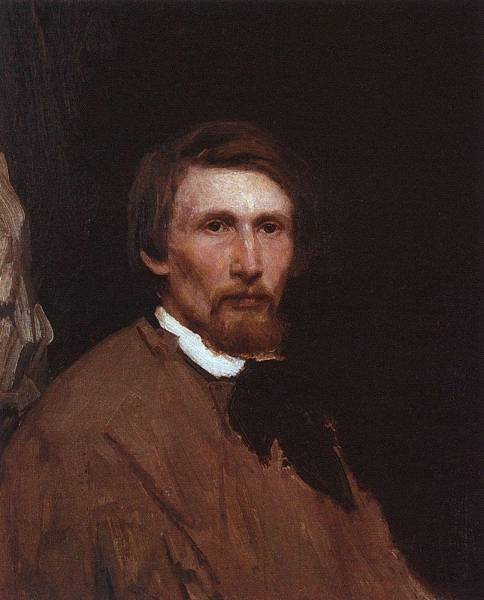 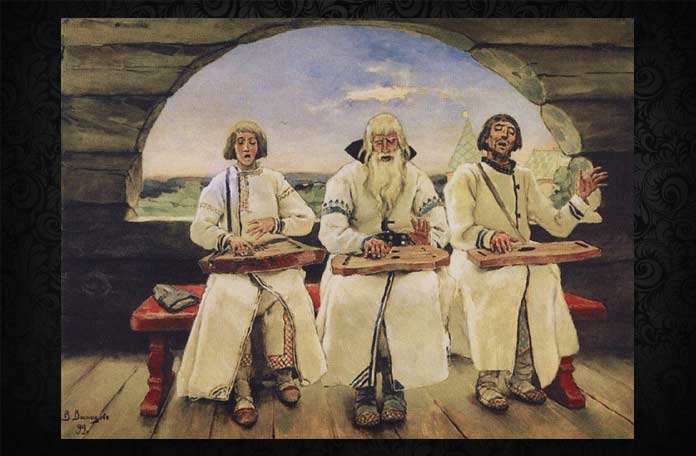 «Гусляры».
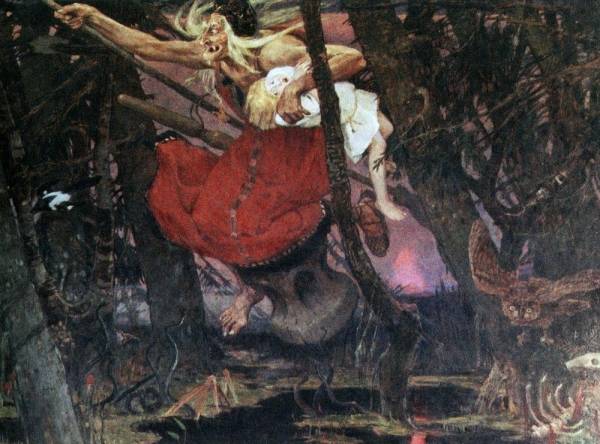 «Баба Яга»
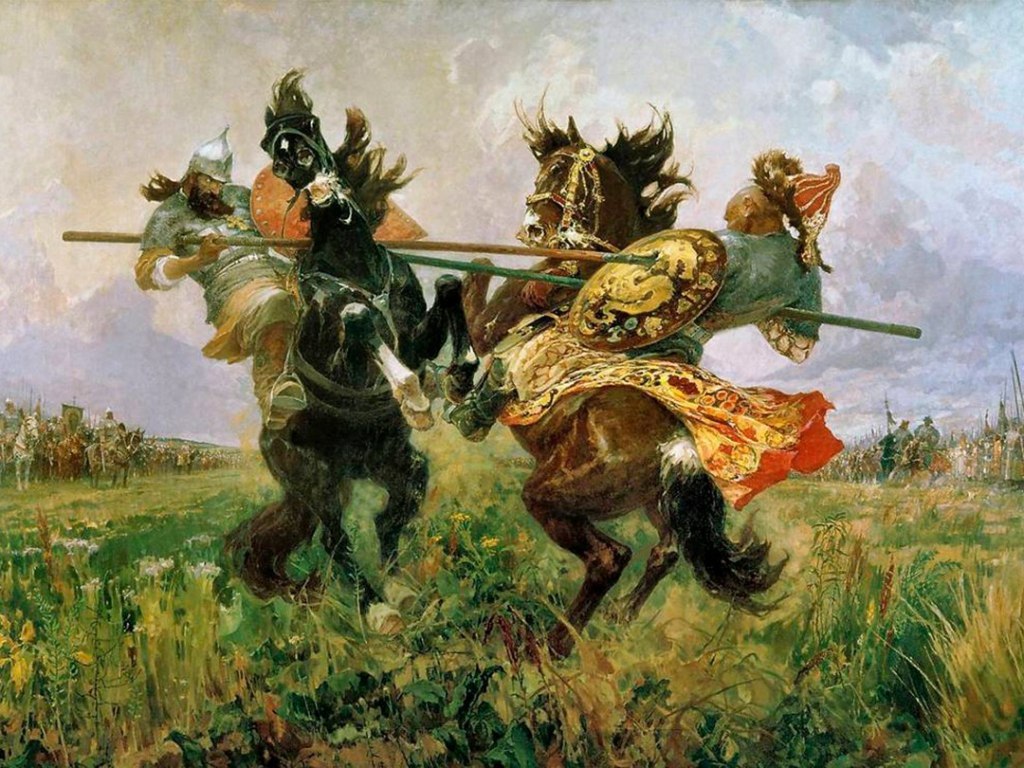 «ПОЕДИНОК ПЕРЕСВЕТА С ЧЕЛУБЕЕМ»
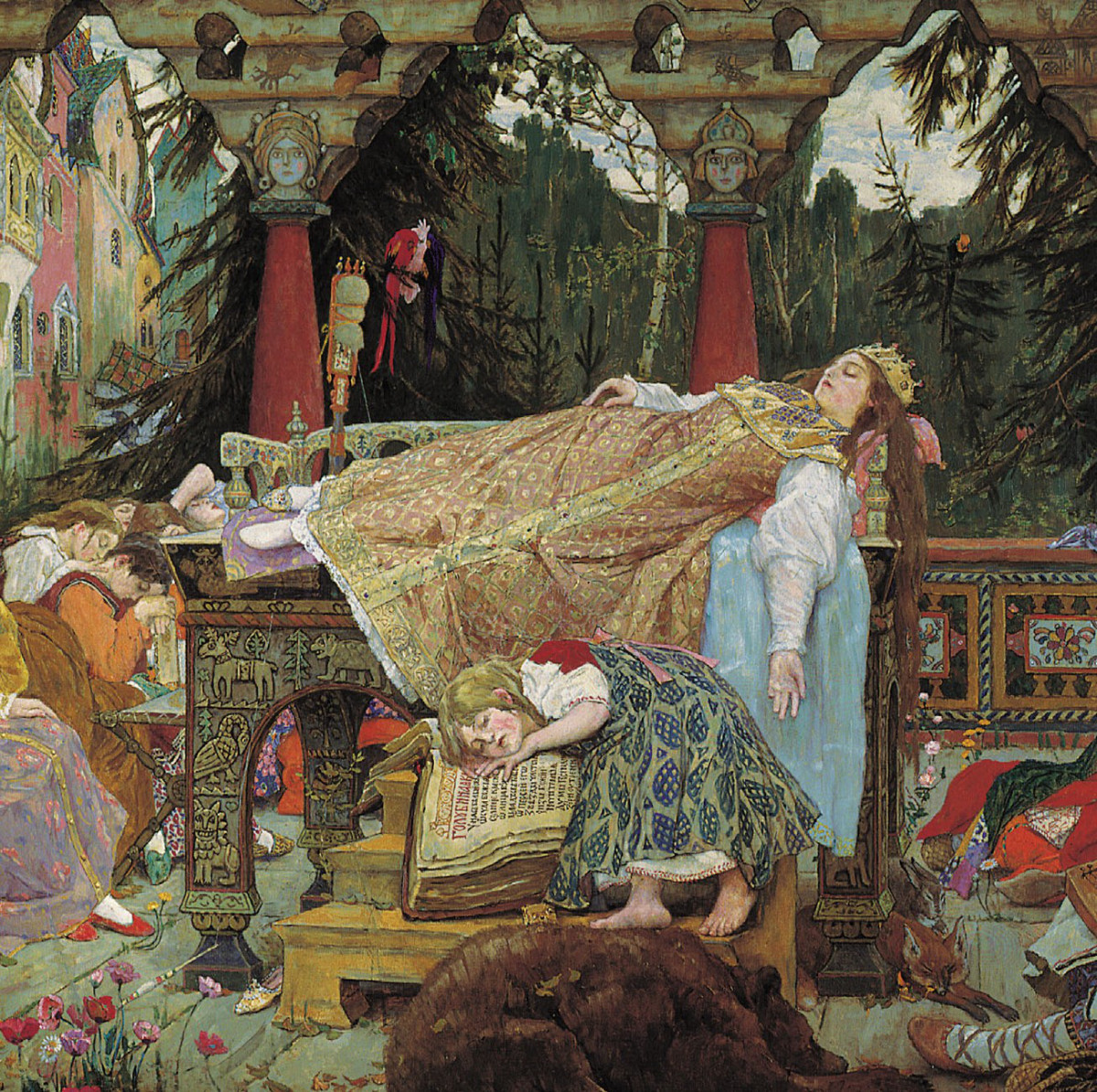 «Спящая царевна».
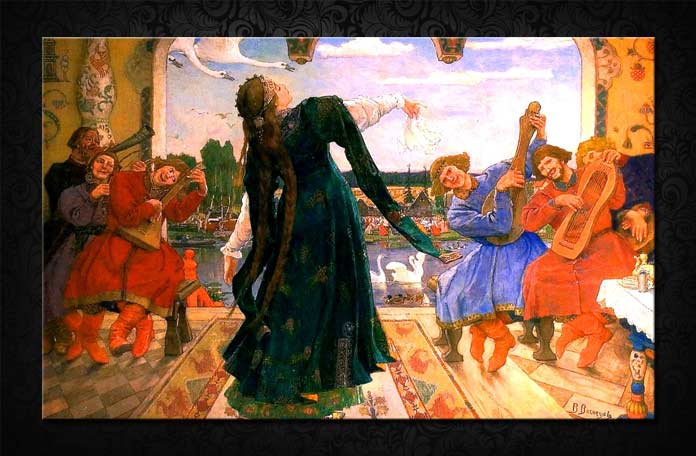 "Царевна-Лягушка"
.
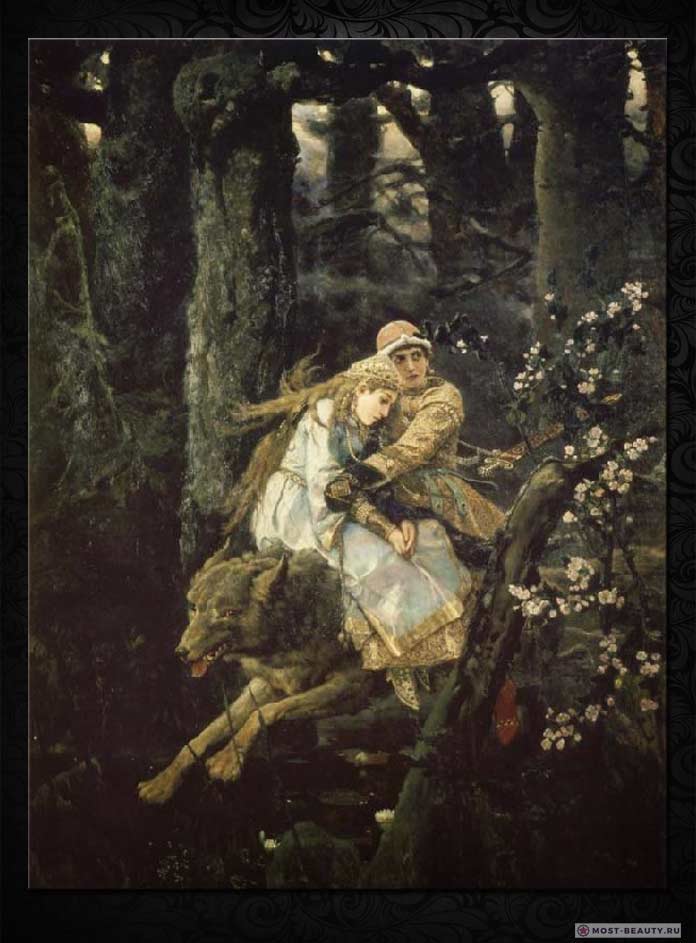 "Иван-царевич на Сером Волке"
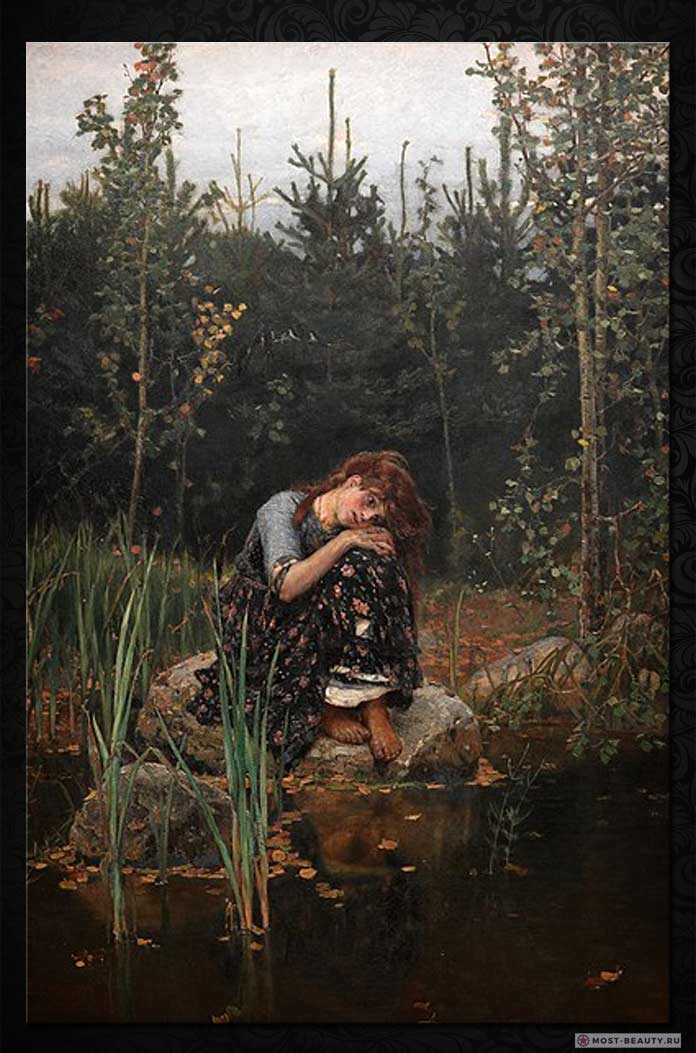 «Аленушка»
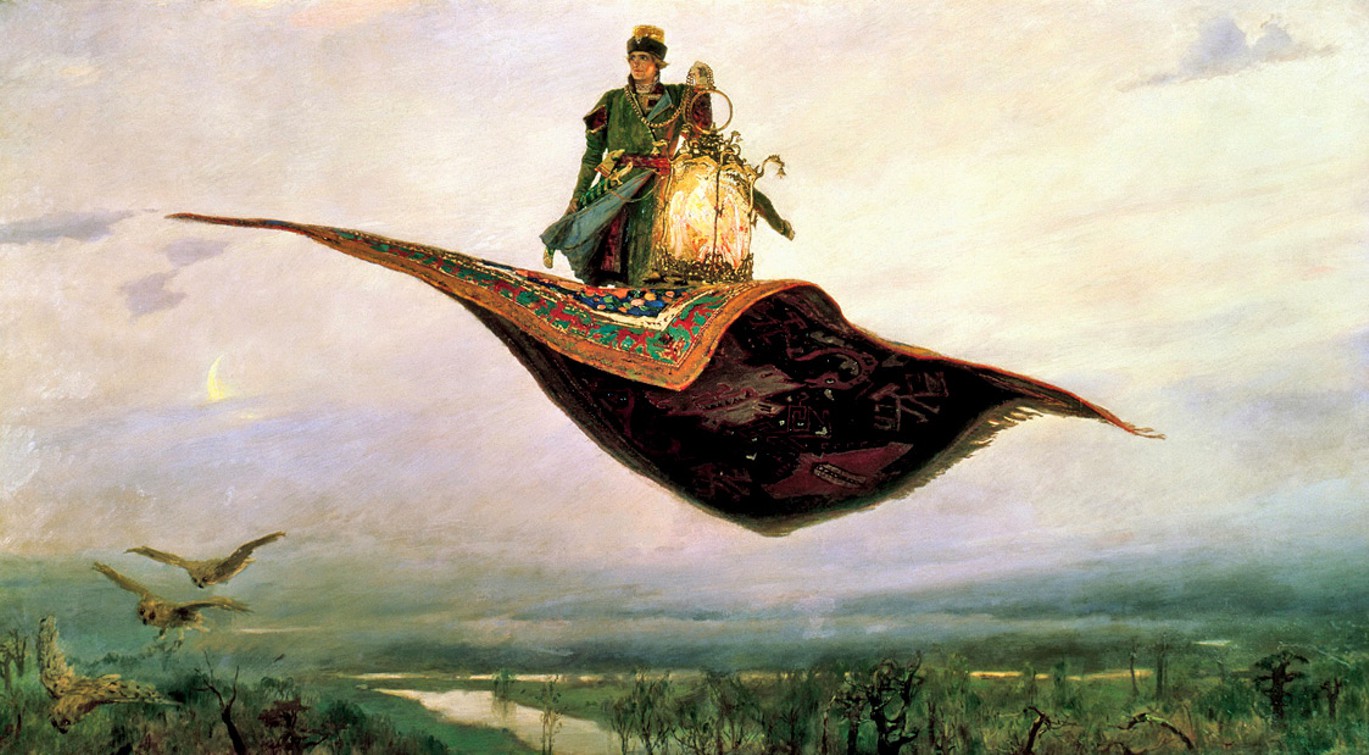 "Ковер-самолет"
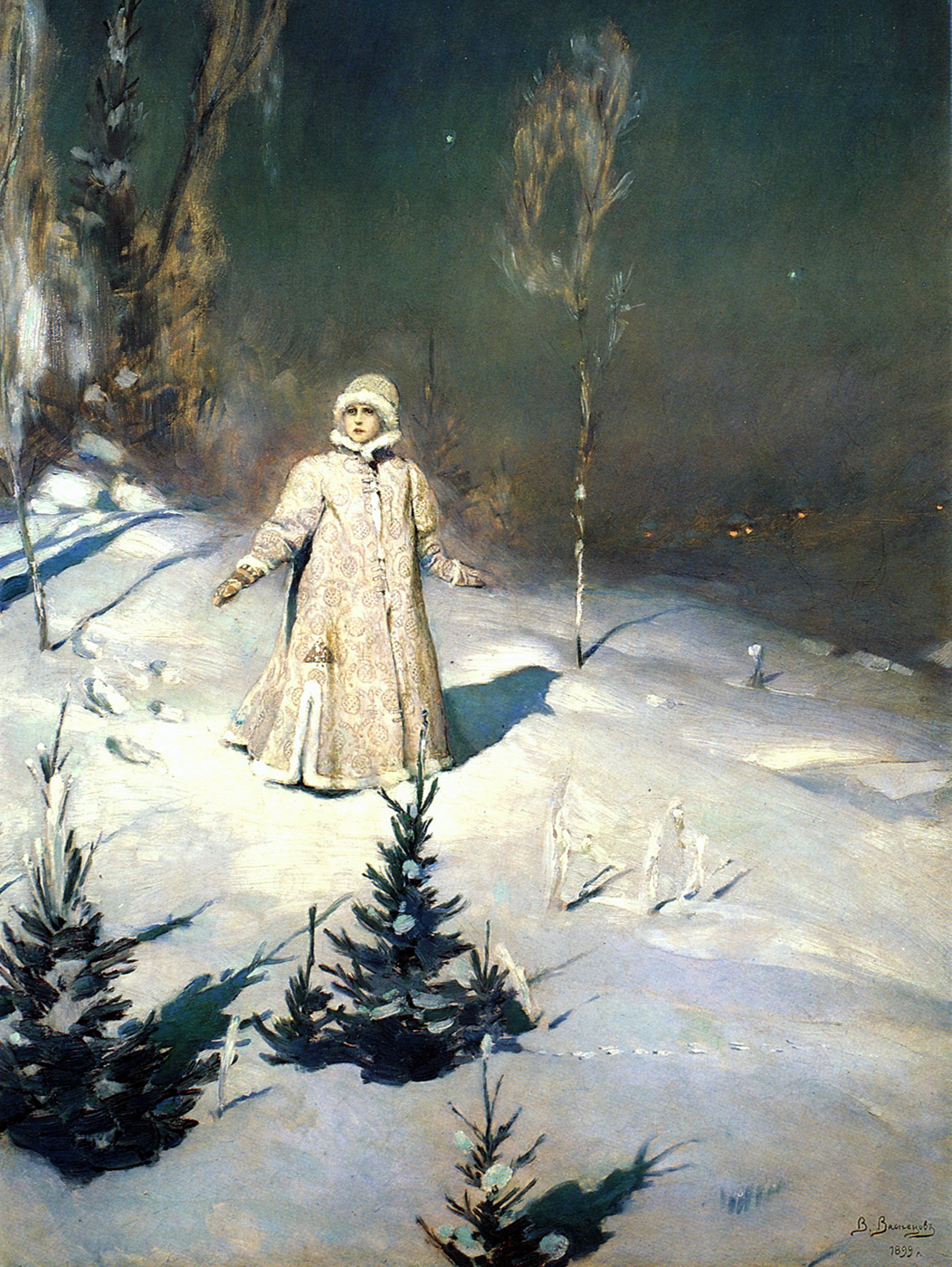 "Снегурочка"
.
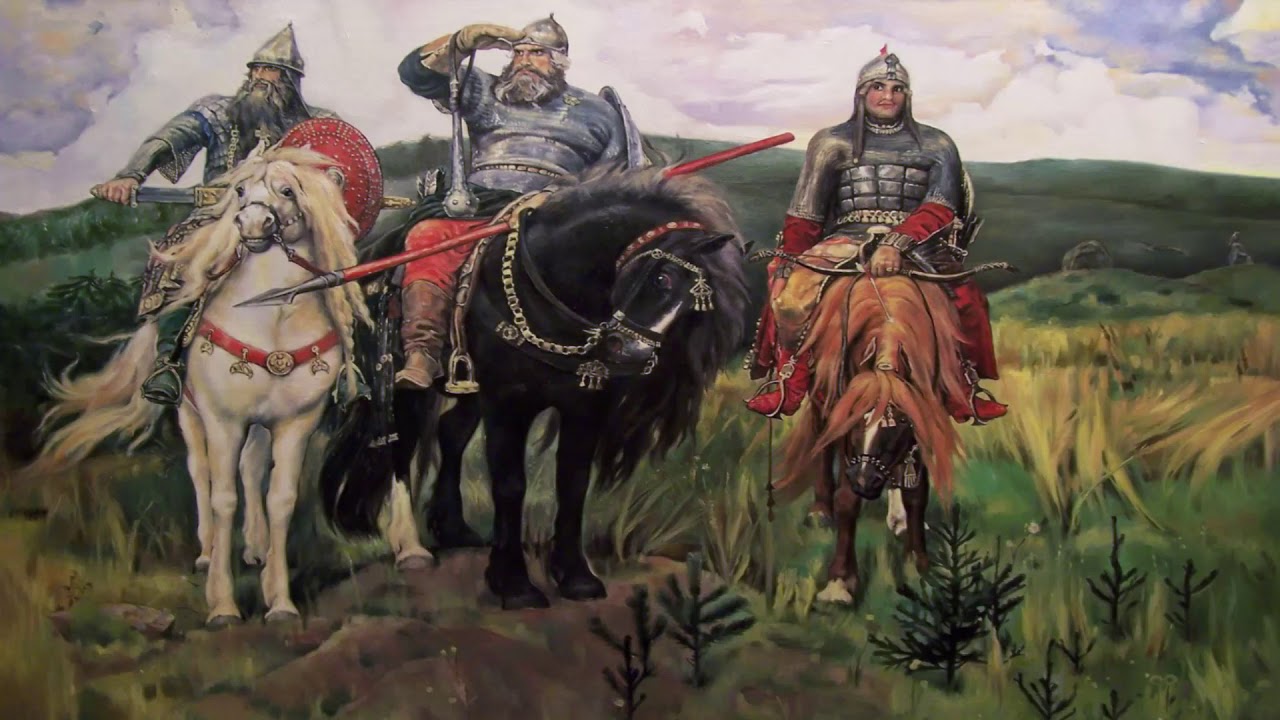 «Богатыри».
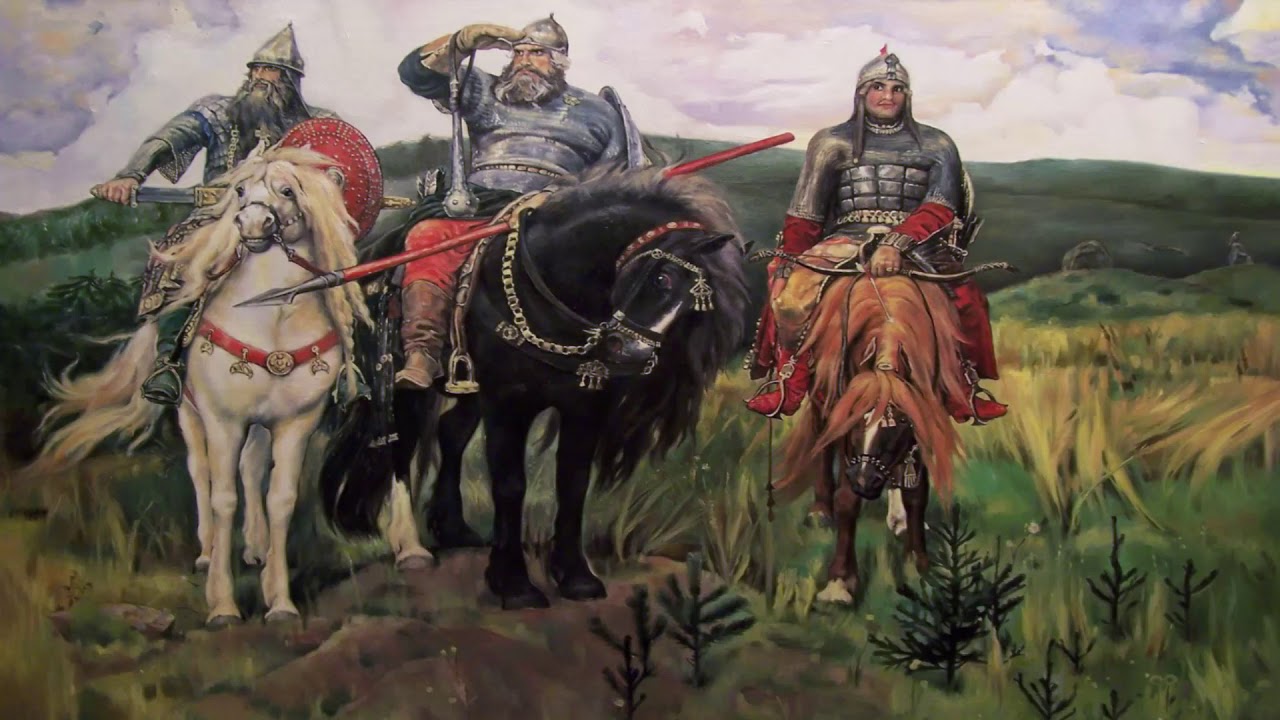 Завет  богатырей к нам, своим потомкам:
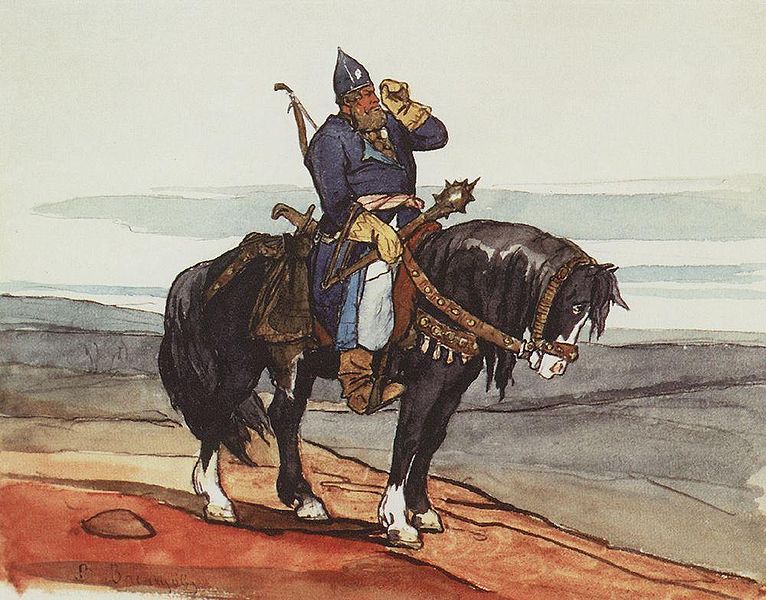 – Защищать свою Родину, беречь её.  -   
- Защищать слабых, бедных, стариков и детей.
- Быть сильными, храбрыми, мужественными, отважными. 
- Любить свою родную землю, свой народ, свою страну и Родину.
Виктор Васнецов «Богатырь» 1878.
А и сильные, могучие богатыри на славной Руси!Не скакать врагам по нашей Земле!Не топтать их коням Землю РусскуюНе затмить им солнце наше красное!Век стоит Русь – не шатается!И века простоит – не шелохнётся!
А преданья стариныЗабывать мы не должны.Слава русской старине!Слава русской стороне!